Hazardous Materials Safety & SecurityAwareness TrainingSection III
Gathering and Analyzing Information
Funding Acknowledgement
This material was produced under grant number SH-31200-SH7 from the Occupational Safety and Health Administration, U.S. Department of Labor. It does not necessarily reflect the views or policies of the U.S. Department of Labor, nor does mention of trade names, commercial products, or organizations imply endorsement by the U.S. Government.
2
Section III Objectives
List six clues for hazardous materials/WMD recognition and identification
Recognize the appropriate U.N./DOT hazard class for various substances
Identify the product name using U.N. identification numbers
Recognize the general type of container, product and hazards that may be present in various types of transportation vessels
3
Recognition and Identification Clues
Occupancy/Location
Container/Vehicle Shapes
Placards, Labels, and Markings
Non-Transportation Markings and Colors
Written resources, Safety Data Sheets
Senses
4
Clue 1: Occupancy/Location
Type of occupancy at the incident scene
Shipboard
Dockside
Warehouse
Vehicle Type
Type of Industry
5
Clue 1:  Occupancy/Location
Knowledge of the specific geographic area or transportation corridor
Port
Off shore facility
Interstate highway
Rail line
Pipeline
6
Clue 1:  Occupancy/Location
All occupancies or locations have the potential to involve hazardous substances/WMD
Awareness 
Vessel Emergency Plans
Facility Emergency Plans

Always consider hazardous substances may be present!
7
Activity 3.1Recognizing Occupancy and Location
Using the ERG, view the following slides and identify:
Location
Type of occupancy
Property
Life
Material
ERG page number
Other useful information
8
Activity 3.1: Example 1
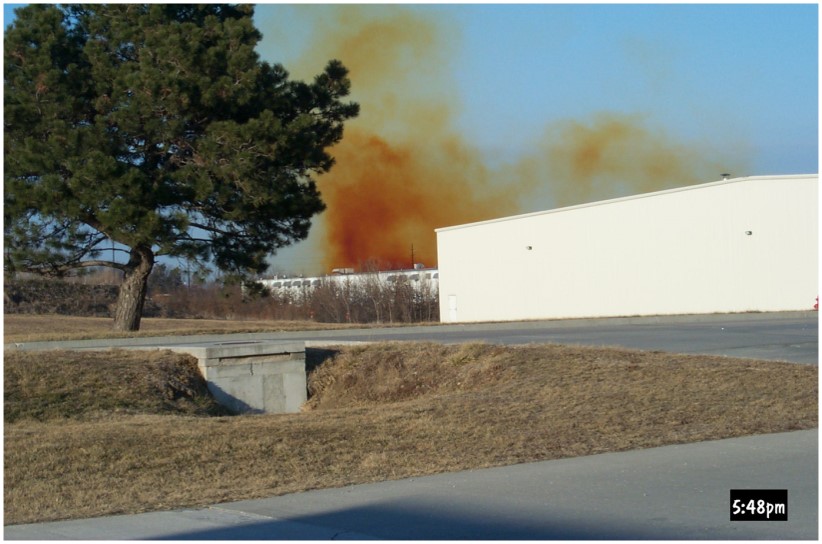 9
Activity 3.1: Example 2
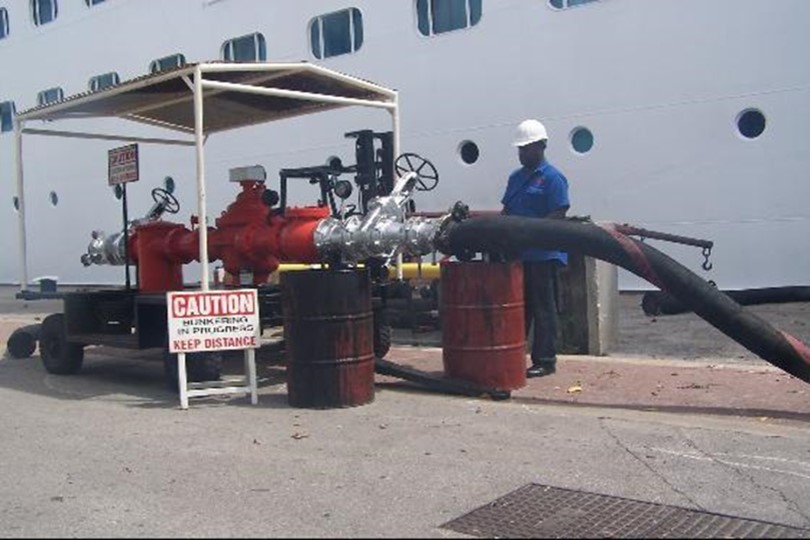 10
Activity 3.1: Example 3
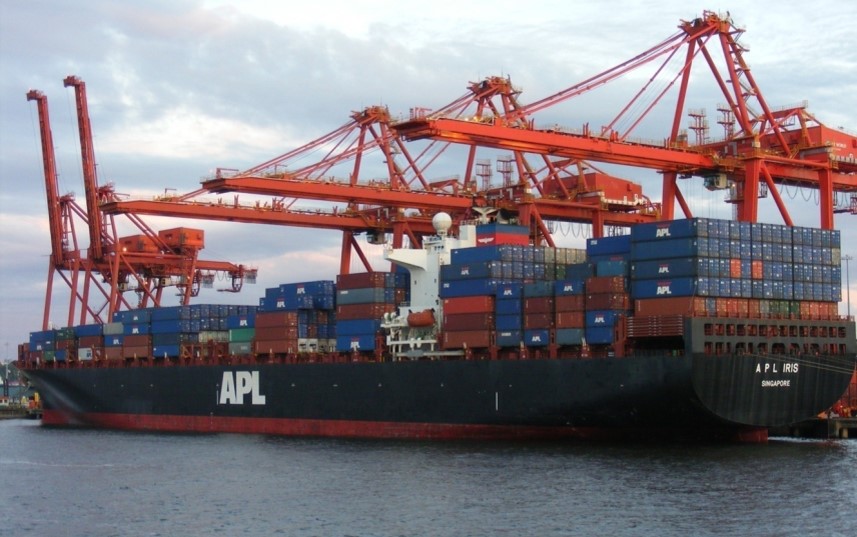 11
Activity 3.1: Example 4
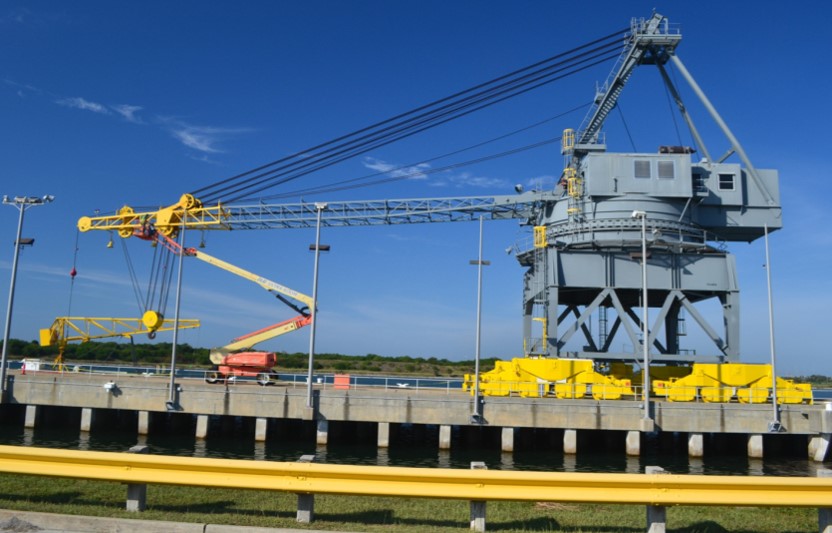 12
Activity 3.1: Example 5
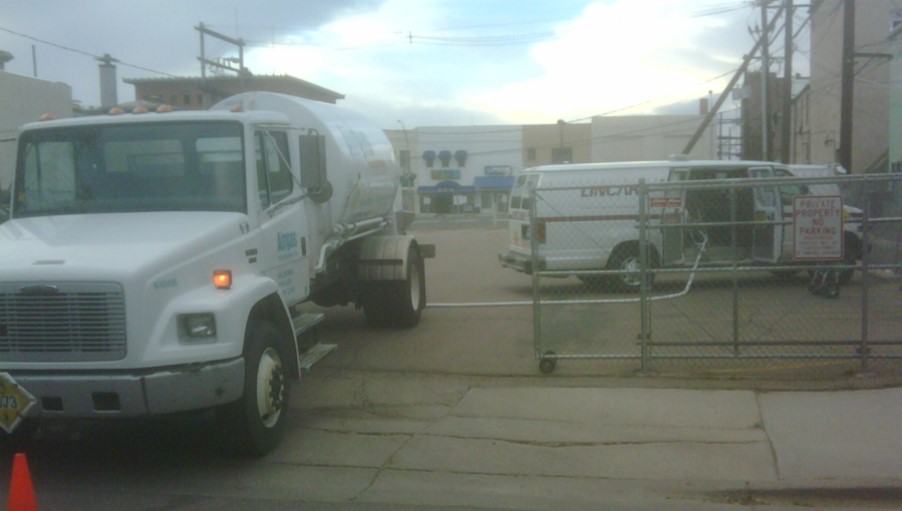 13
Activity 3.1: Example 6
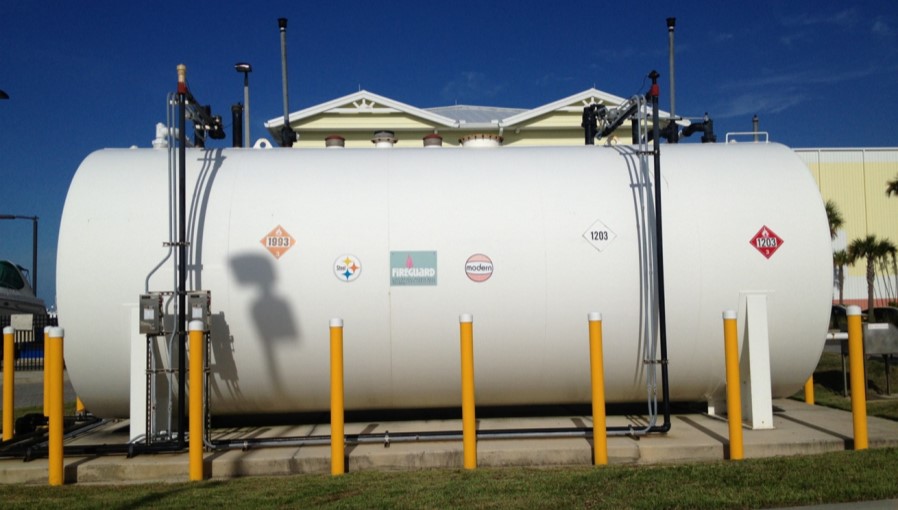 14
Activity 3.1: Example 7
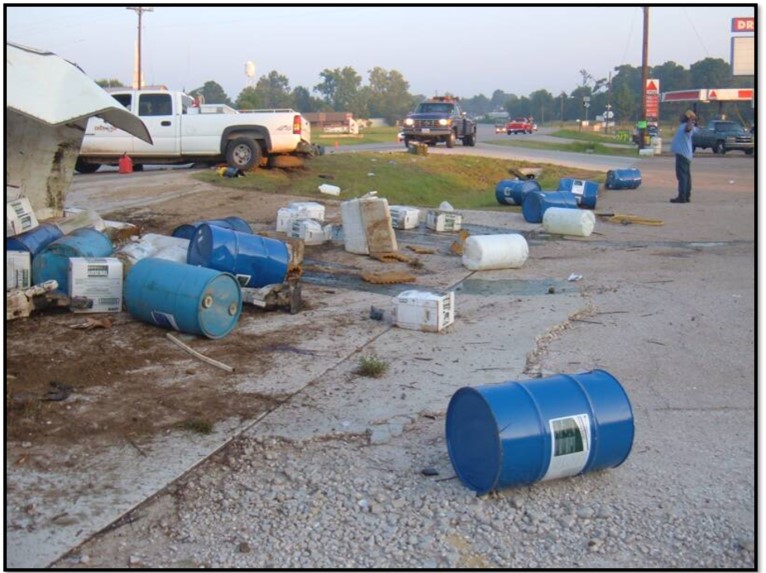 15
Ammonia Spill Video
WATCH ON YOU TUBE 

https://www.youtube.com/watch?v=sNkdAs1e7Cw
16
[Speaker Notes: Watch on You Tube]
Clue 2 :Container/Vehicle Shapes
Container characteristics can indicate content/hazard
Shape
Size
Composition
Transport vehicle type
17
Transportation Modes
Highway
Railway
Water
Air
Pipeline
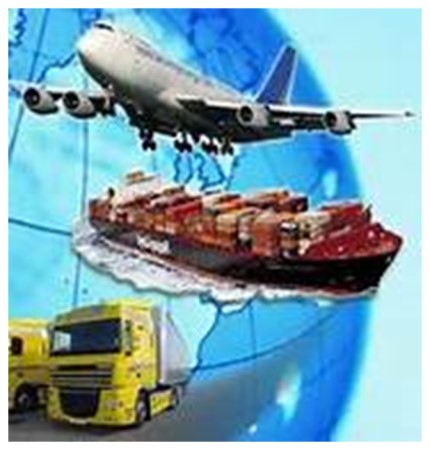 18
Highway Transportation
Box trailer
Flatbed
Dry bulk
Van
Tube trailer
Tank trailer
Personal or company vehicle
Approximately 50% of all highway transports are carrying hazardous materials
Only 50% of these transports containing hazardous materials are required to display placards
19
Box Trailer
Typically mixed cargo
bags
boxes
drums
tanks
cylinders
Several placards or none
Cargo not visible
20
Flatbed
Large Objects
Bulk 
Non-bulk
All classes of hazmat
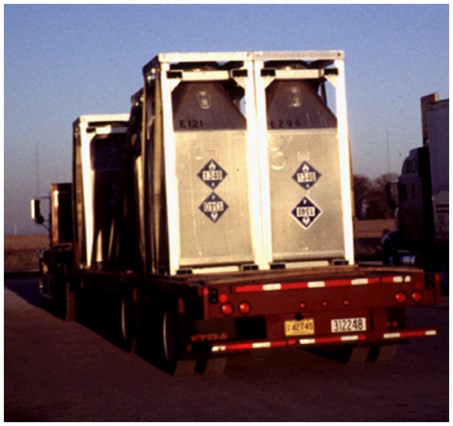 21
Dry Bulk Cargo Tank
Carries solid materials
Dusts
Powder
Pellets
Guide 134
Materials can be corrosives/oxidizers
V or W shape on the bottom of trailer
22
Tank Trailers
Built to government specifications
Motor Carrier (MC)
Dept. of Transportation (DOT)
Transport Canada (TC)
Various tank truck diagrams in ERG
23
Low Pressure Chemical TankMC 306 / DOT 406
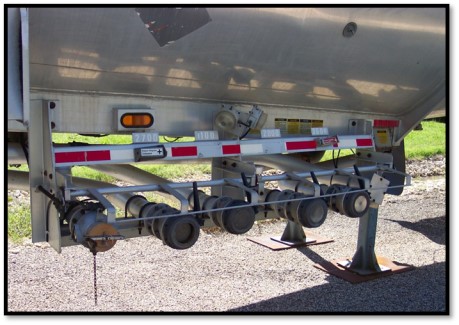 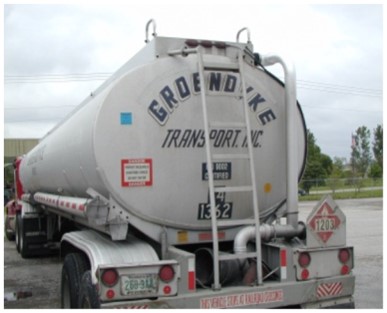 Oval/Elliptical
Aluminum construction with bottom piping
Shell may be smooth or external ribs
24
DOT 306 / 406 Compared toDOT 307 / 407
25
High Pressure Tank MC 331
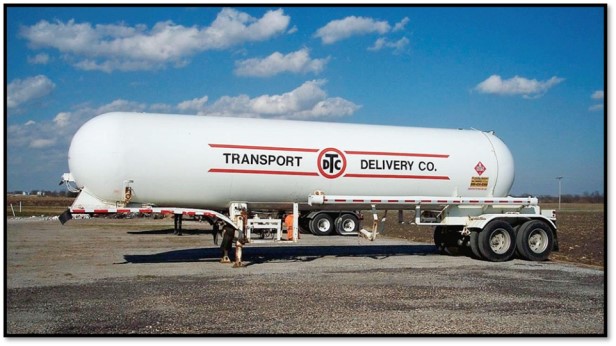 Round cross section
Liquefied petroleum gases
Liquefied compressed gases
Subject to “Boiling Liquid Expanding Vapor Explosion” (BLEVE)
26
Cryogenic Liquid Tank MC 338
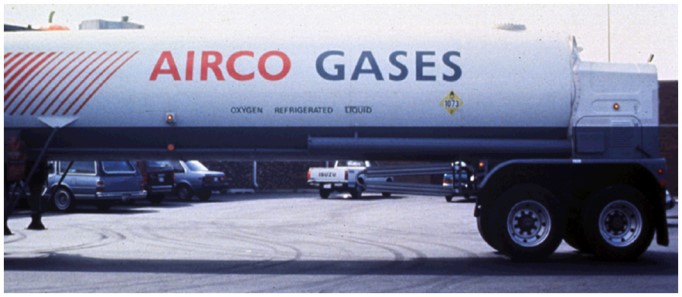 Gases Transported as liquid
Product name on each side of trailer
Large bulky shell with heavy insulation
Loading station in middle or end of trailed
27
Tube Trailer
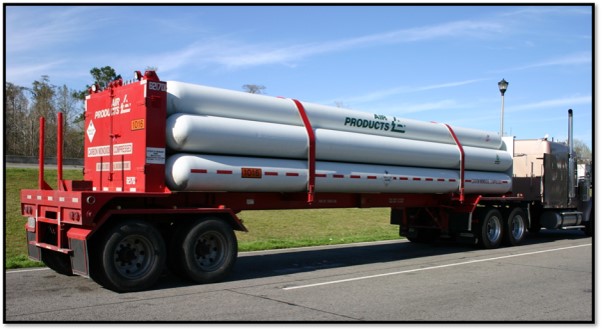 Group of compressed gas cylinders 
Gases under high pressure
Products carried include
Helium/Oxygen/Hydrogen
Refrigerant gases
28
Personal or Company Vehicle
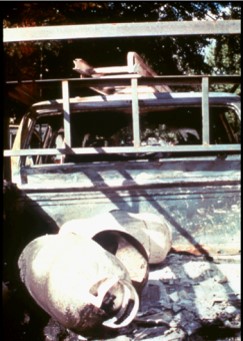 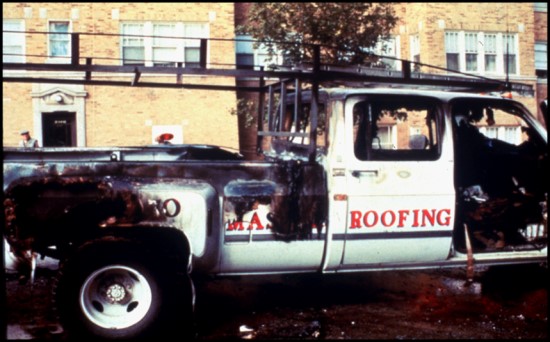 Awareness.. Do not assume
Items often transported
Radioactive pharmaceuticals
Industrial chemicals
Household chemicals
29
Railway Transportation
High Pressure Tank Car
Cryogenic Tank Car
Trailer on a Flat Car (TOFC)
Container on a Flat Car (COFC)
Intermodal Tank Car
Boxcar
Flatcar
Gondola
Covered Hopper Car
Open Hopper Car
Low-Pressure Tank Car
30
Box Car
31
Covered Hopper Car
32
Open Hopper Car
33
Low-Pressure Tank Car
Solids – sulfur, phosphorus
Liquids – industrial solvents, motor fuels, food grade products 
May have 6 compartments 
Tank within a tank
Outer shell holds insulation over an inner tank
34
Low-Pressure Tank Car
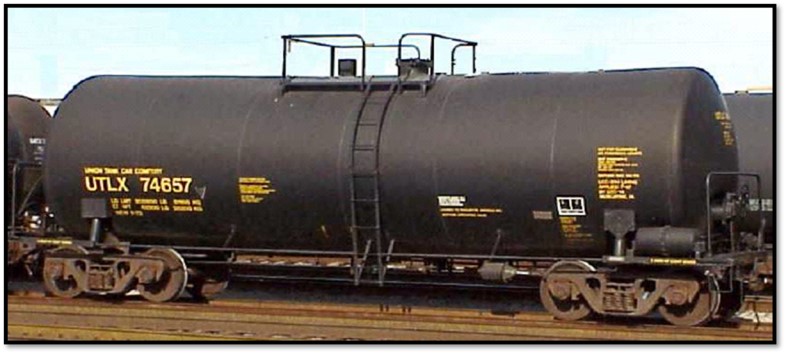 Non-pressure may not be accurate description
Non-pressure may have up to 100 psi
Man-way and fittings on top of car
Carry solids that can be liquefied with heat for loading or unloading
35
Pressure Tank Car
Large, round protective housing on top contains all valves
May carry liquefied compressed gases
Poisons
Oxidizers
Asphyxiants
Other combinations
36
Pressure Tank Car
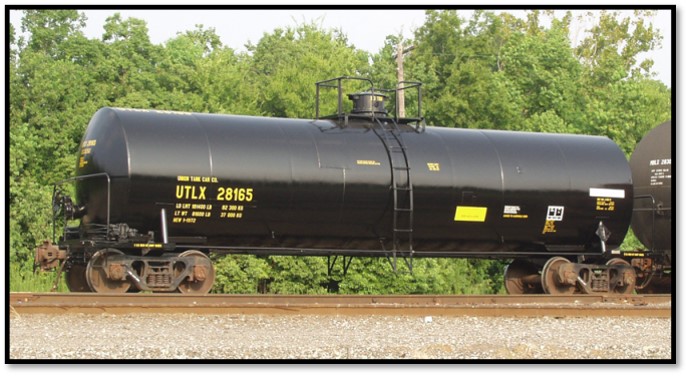 Insulated or non insulated
May have thermal protection coating sprayed on exterior
May experience BLEVE if involved in fire
37
Cryogenic Tank Car
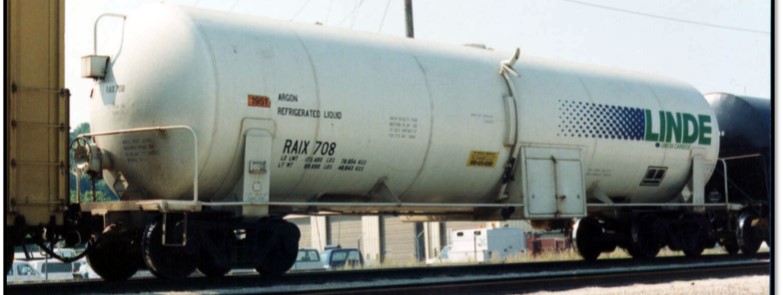 Tank within a tank
Loading and unloading fittings underneath at the center or end of car
Common products shipped
Nitrogen
Oxygen
Carbon monoxide
38
Intermodal (IM) Containers
Highway to Rail to Water
Carry any type of material
Often affixed to railcars
May be:
Trailers
Box like containers
Tank supported by frame
39
Intermodal (IM) Containers
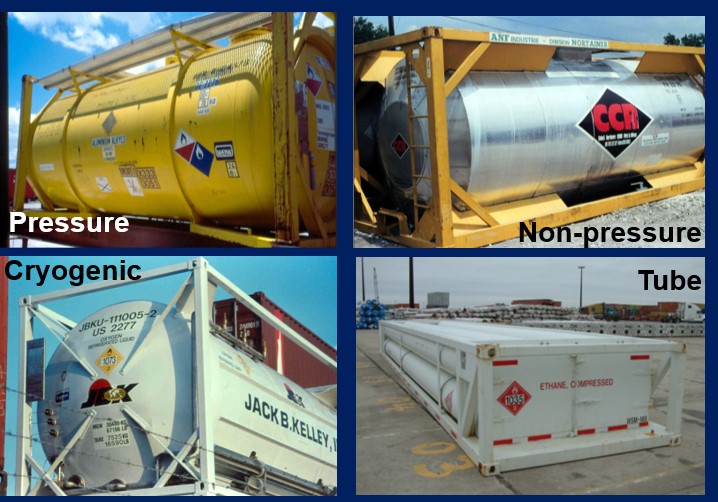 40
Water Transportation
Ships and barges
Large quantities of product
Large problems during an incident
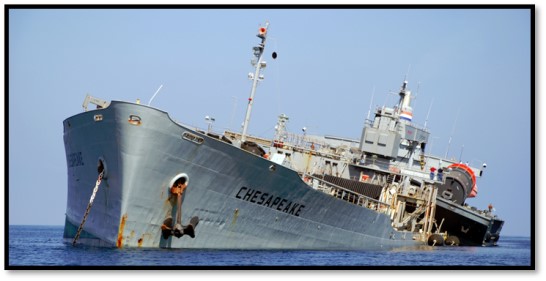 41
River Port
42
Tanker Ship
43
Tanker Ship
44
Coastal Trading Vessel
45
Refrigerator “Reefer” Ship
46
Heavy Lift Ships
47
Cruise Ship
48
Livestock Vessel
49
Air Transportation
Hazmats transported in dedicated cargo planes or passenger planes
Heavily regulated
Quantities limited by type of aircraft and chemical
Aircraft carries large amounts of fuel
Cargo aircraft uses containers called “Unit Load Device” (ULD)
50
Cargo Plane
51
Pipeline Transportation
Below or above ground
Carries variety of products
Multiple products may be carried
High pressures
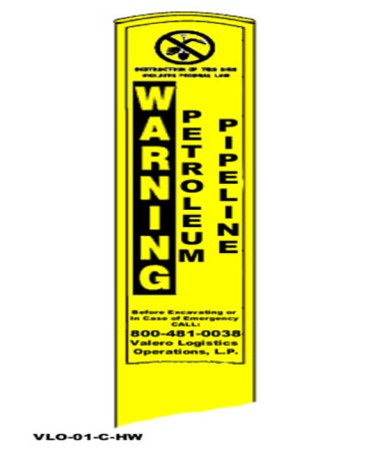 52
Pipeline Markers
Indicate where line crosses or goes under water, roads, residential  areas, etc.
Pipeline rights of way are about 50ft wide
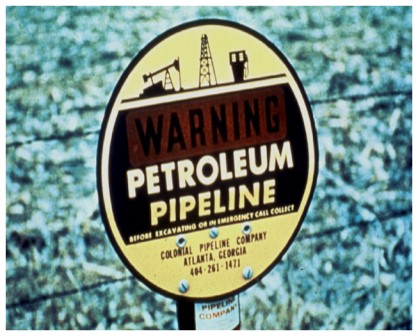 53
Activity 3.2Recognizing transportation containers
Using the ERG, view the following slides and identify:
Location
Type of occupancy
Property
Life
Material
ERG page number
Other useful information
54
Activity 3.2: Example 1
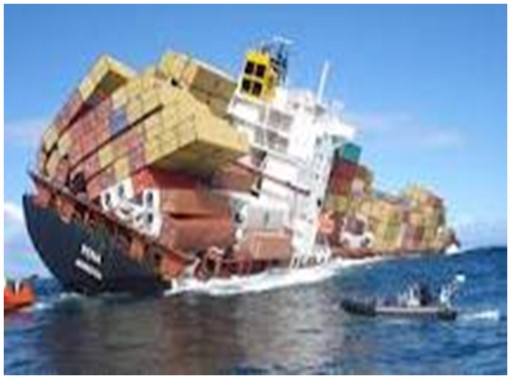 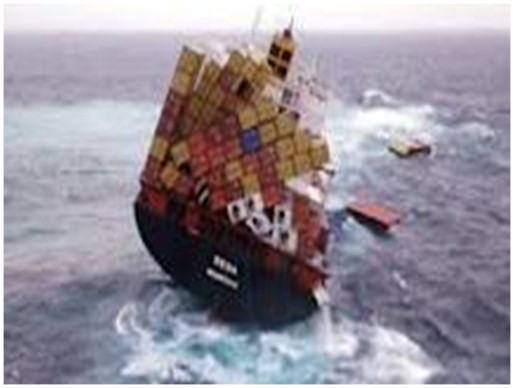 55
Activity 3.2: Example 2
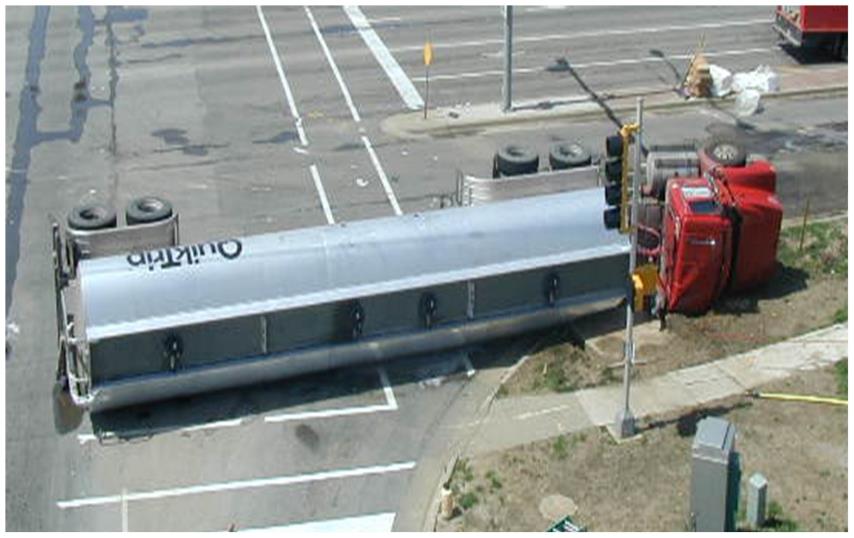 56
Activity 3.2: Example 3
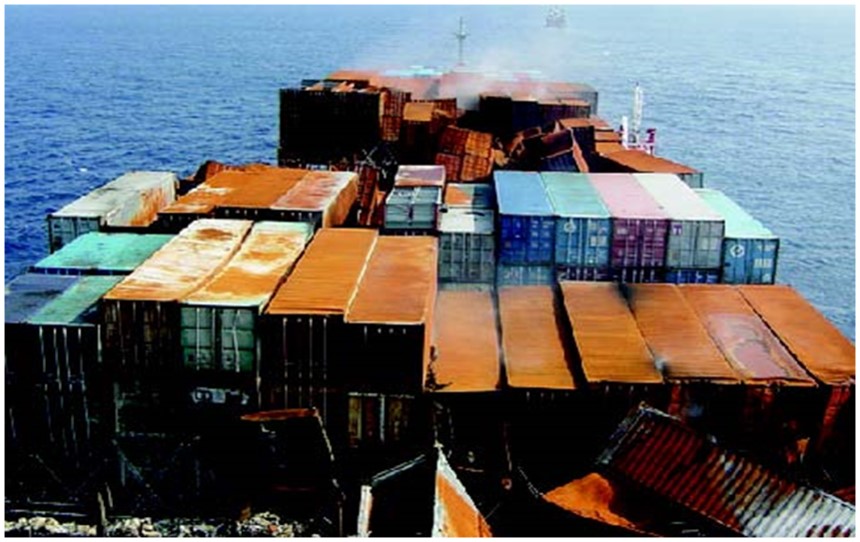 57
Activity 3.2: Example 4
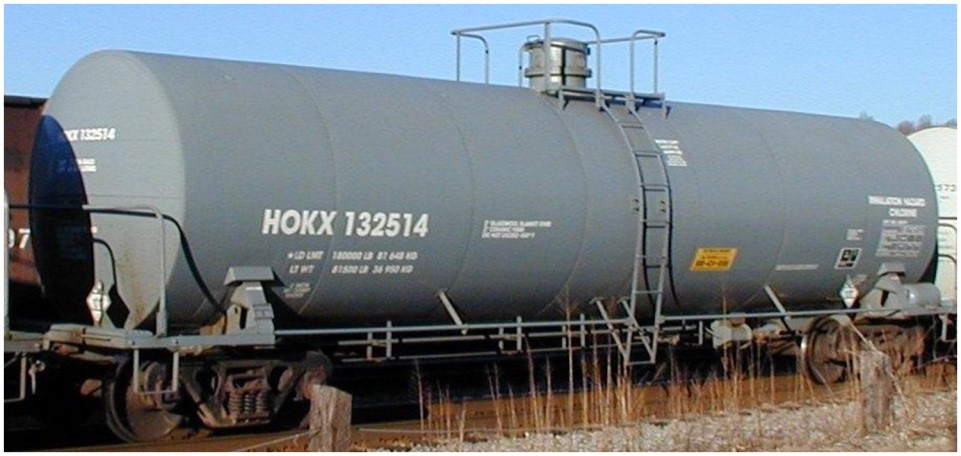 58
Activity 3.2: Example 5
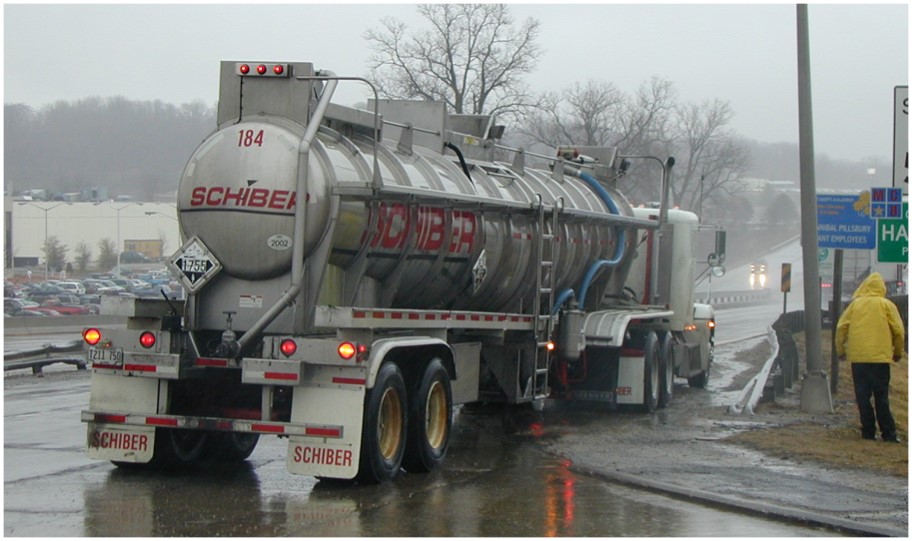 59
Activity 3.2: Example 6
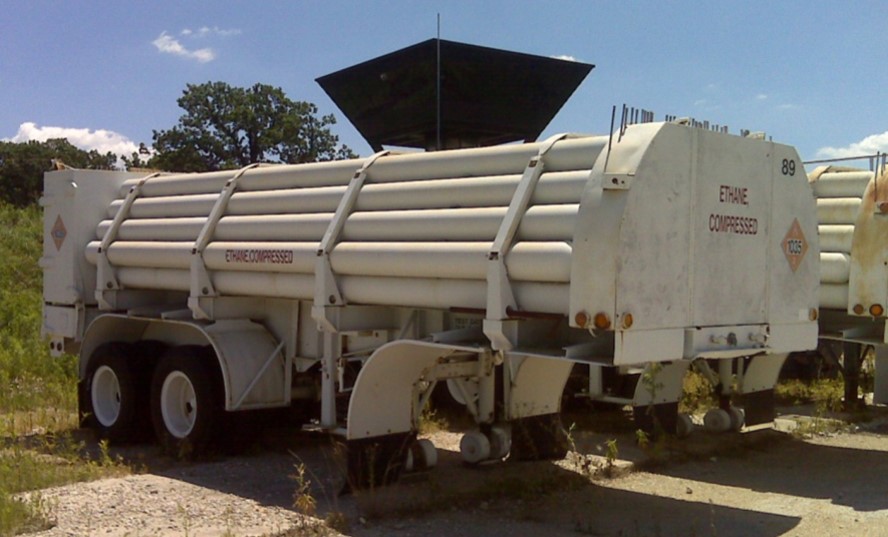 60
Activity 3.2: Example 7
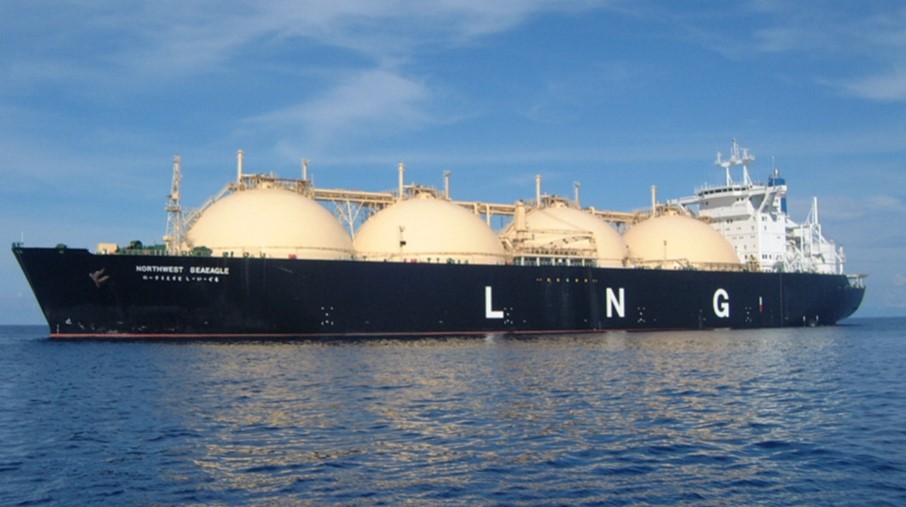 61
Fixed-Site Containers
Various different types of containers
Potential for large quantities
Can include transport containers
Containers are classified by pressure
Atmospheric: 0 - 5 psi
Low pressure: 5 - 100 psi
High pressure: 100 - 3,000 psi
Ultra high-pressure: > 3,000 psi
62
Atmospheric
Contains liquids or solids
Size range and configurations vary
Multi-container packages common
Above and below ground fuel storage tanks
Types of packaging
Bags
Jars
Boxes
Totes
Cans
Drums
Liquid Fuel Storage Tanks
63
Individual Containers
Smaller quantities
Various sizes and shapes
DOT labels affixed to packages for transportation
Facility markings may be different on non-transport storage or usage
64
Non-Bulk Bag
65
Non-Bulk Containers
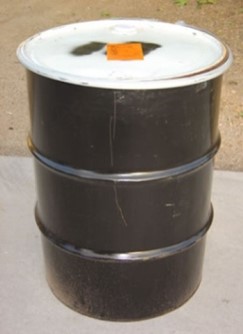 Drums
Construction materials
Fiberboard
Metal
Plastic
Openings
Open head, chime/bolt ring
Tight or closed head, bung & inspection holes
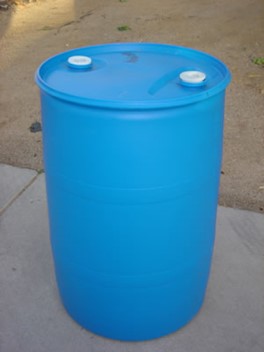 66
Non-Bulk Containers
Pressurized cylinders
May hold
Liquefied or non-liquefied gas
Dissolved gases
Solids or liquids
Cryogenics
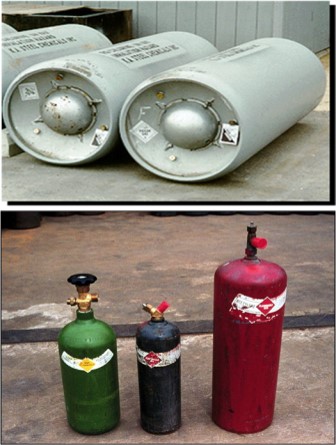 67
Low Pressure
Special Drums
Equipment/processing
Storage Tanks
Pipelines
Used for Volatile liquids, solids and some gases
68
Horizontal Cylindrical Tank
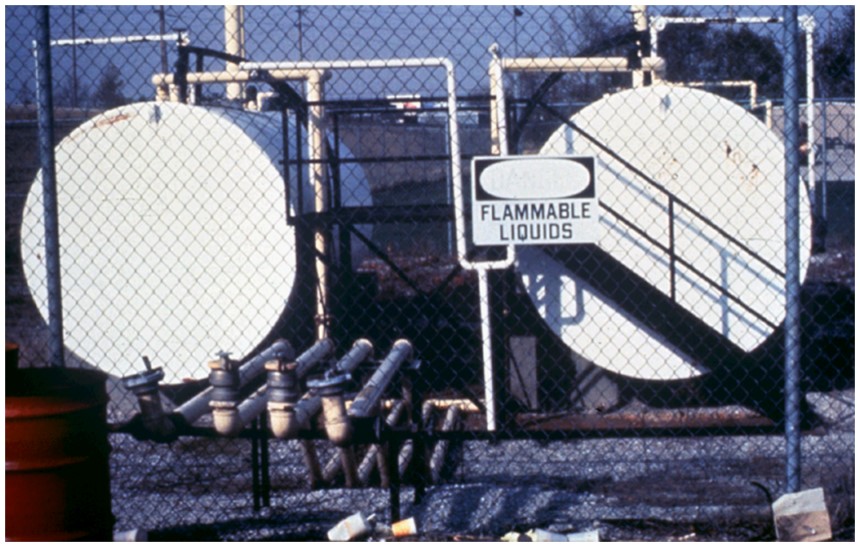 69
Covered Top Floating Roof Tank with Geodesic Dome
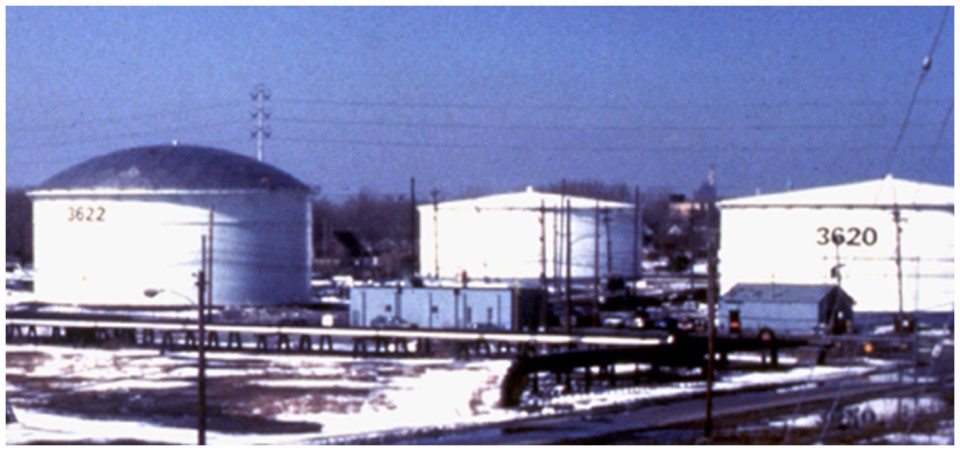 70
High Pressure
Cylinders and spheres 
    Ex. Medical oxygen cylinders
Normally contain gases, liquids or powders
Usually above ground
71
High-Pressure Spherical Tank
72
High-Pressure Horizontal “Bullet” Tank
73
Packaging of Radioactive Materials
Packed and shipped under strict regulations
Regulations designed to protect:
Public
Transportation workers
Environment 
Packaging depends on form, type, and activity
74
Types of Packaging
Excepted
Strong Tight
Type A
Type B
75
Types of Packaging
Excepted
For small amounts or radioactivity
Typical shipping packages
Not required to be labeled
Examples:
Smoke detectors
Luminous watch dials
Medical diagnostic kits
76
Types of Packaging
Strong Tight
Low Specific Activity (LSA) materials
Materials from laboratories, power plants, and hospitals
Type A packaging
Labeled “RADIOACTIVE LSA”
Danger is minimal
77
Types of Packaging
Type A
Greater amounts of activity
Designed to hold contents in rough handling
Amount is specified by radionuclide and form
Examples
Radiopharmaceuticals
Industrial radiography sources
Research sources
78
Types of Packaging
Type B
Highly radioactive
No recorded failures during transportation
Designed to hold contents under:
Extreme accident conditions
Submersion in water
Puncture, fall, and thermal extremes
79
Clue 3: Placards, Labels, and Markings
Identify presence
Identify dangers
Identify products
Not always uniform
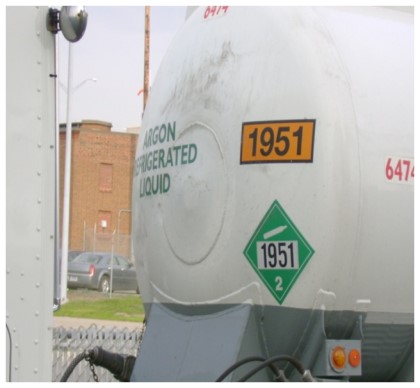 80
Placards
10.75 inch diamond
Color-coded
Contain symbols
Applied to sides and ends of containers
Nine hazard classes, listed on Chart 15
Table 1 (placard any quantity)
Table 2 (placard 1,001 lbs. or more)
81
Class 1: Explosives
82
Class 2: Gasses
83
Class 3: Flammable Liquids
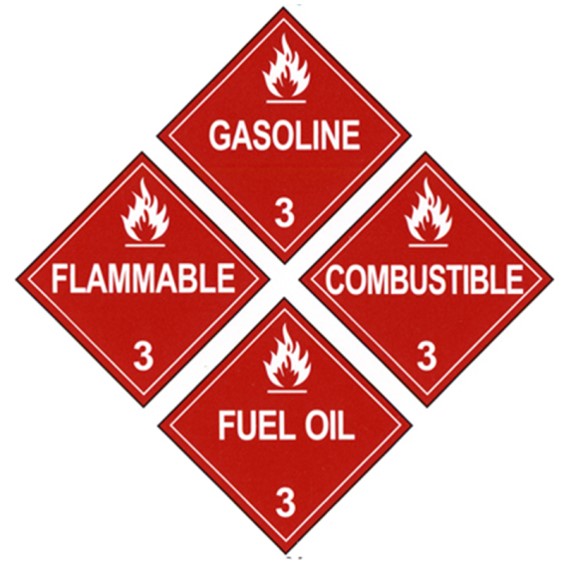 84
Class 4: Flammable Solids
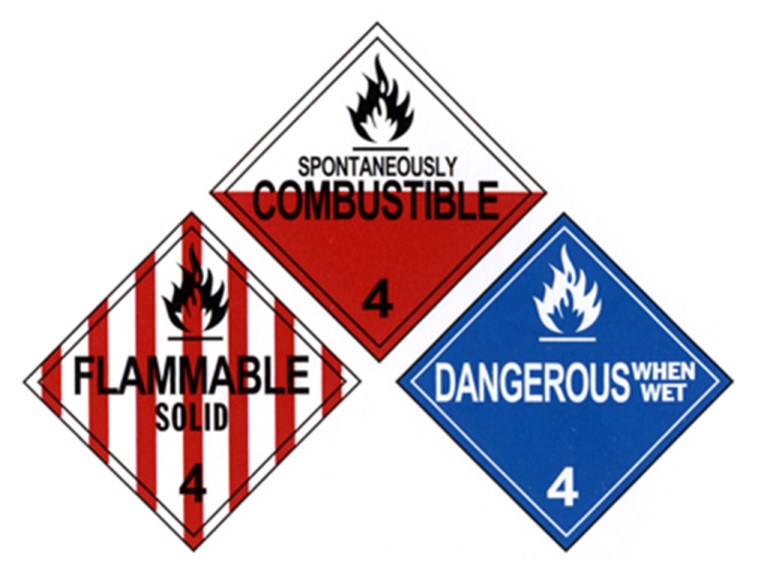 85
Class 5: Oxidizers
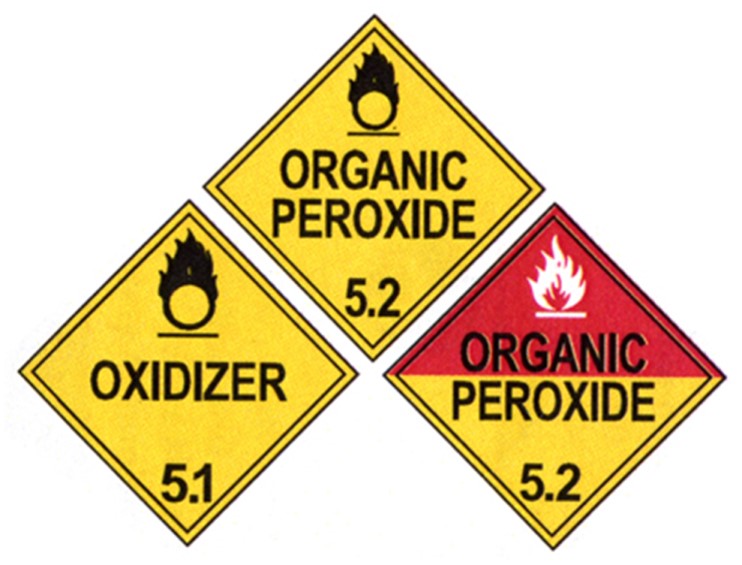 86
Class 6: Toxic Materials
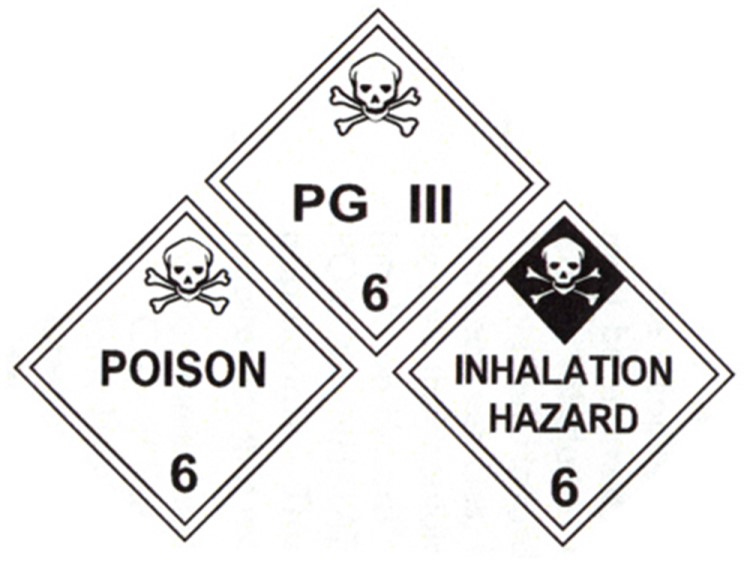 87
Class 7: Radioactive Materials
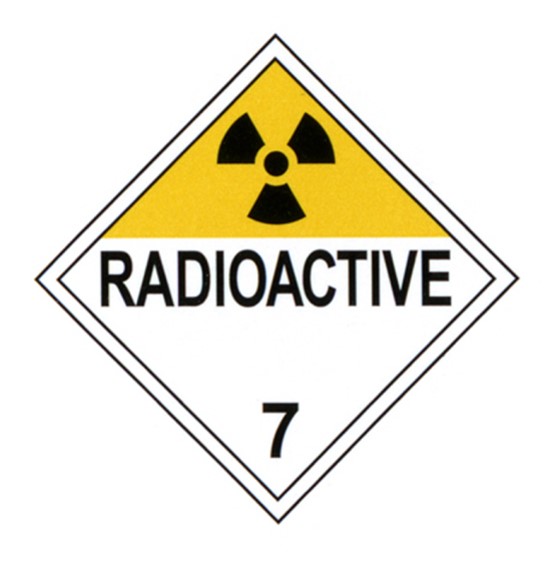 88
Class 9: Miscellaneous
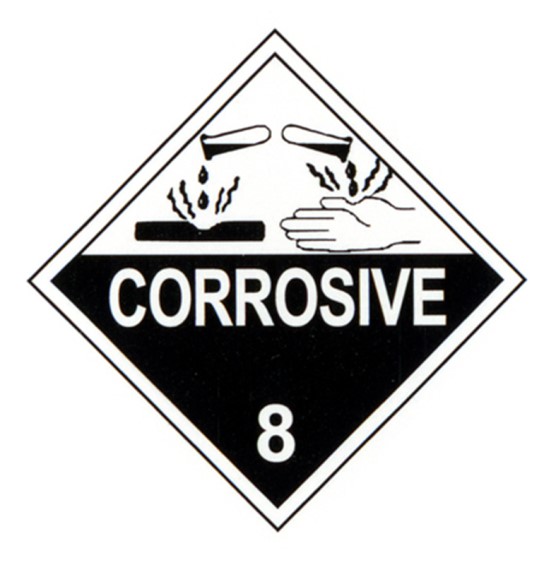 89
Class 9:  Miscellaneous
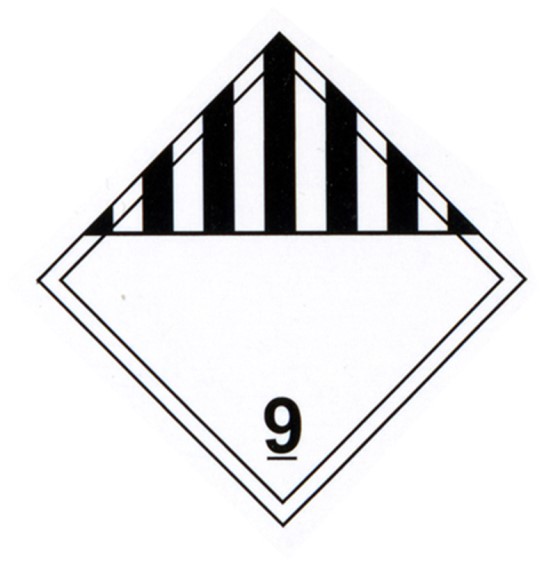 90
Marine Pollutant
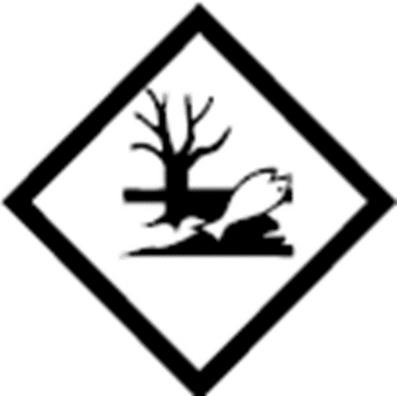 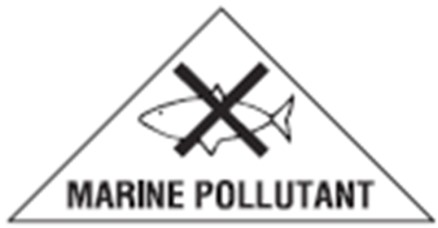 91
Dangerous Placard
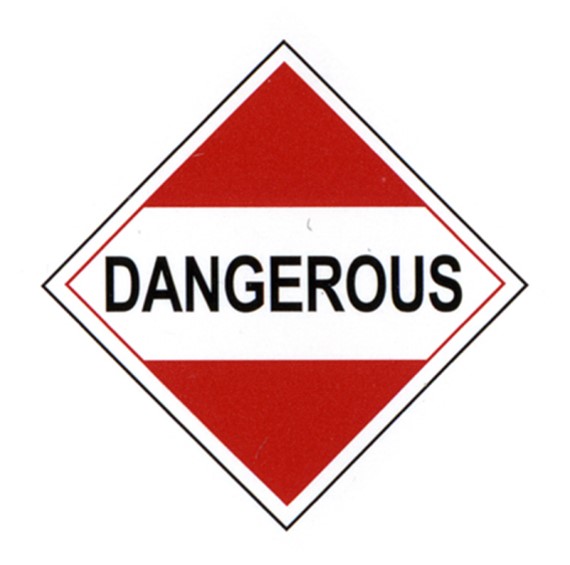 92
Labels
4 inch square
Scaled-down version of placards
Used on individual packages
Typically found in one or two locations on package
Multiple products
Primary label
Subsidiary label for each hazard
93
Clue 4: Non-Transportation Markings and Colors
NFPA 704
Hazard Communications
Container Markings and Stencils
Military Markings
94
National Fire Protection Association (NFPA) 704
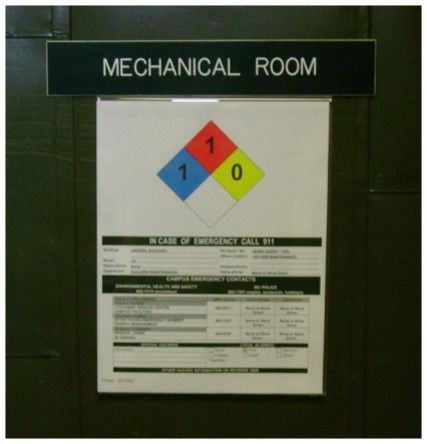 Requirements for fixed-site locations
Identifies hazards and dangers
4-quadrant diamond
Color and numeric identifiers
95
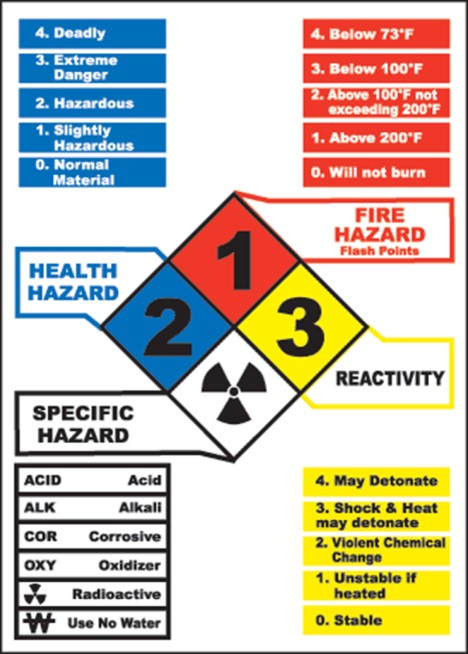 NFPA 704 Diamond
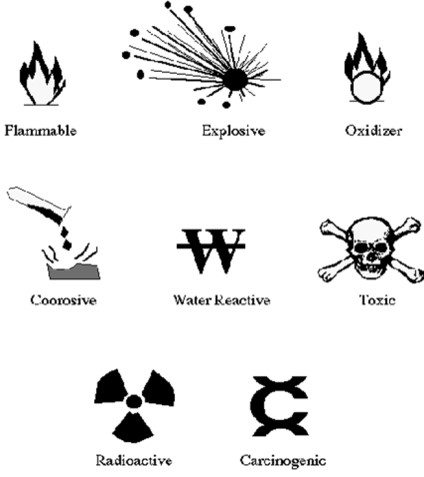 96
Hazard Communications
Referred to as Hazardous Materials Information System (HMIS)
Colored bars or diamonds
Similar to NFPA 704
Found on individual containers
For normal work environments, not for emergencies
97
Hazardous Materials Information System (HMIS)
98
DOT HAZMAT Markings
Hot Marking - used on elevated temperature products
Marine Pollutant - products known to pollute water
Inhalation Hazard – products that are poisonous when inhaled
Infectious Substances - products that may affect public health (Class 6)
99
Markings
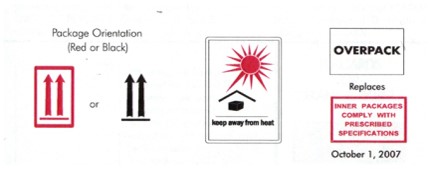 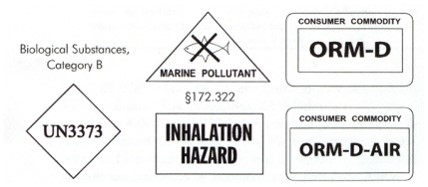 100
Railcar Stencils
Reporting marks and number
Left end when facing tank car
Weight/volume
DOT specifications
Right end when facing tank car
Tank material
Test pressure/relief settings
Product name (dedicated cars)
Listed in ERG
101
Tank Car Markings
Specification Stencil
Car Initial & Number(reporting marks)
SAFETY VALVE 75 PSITESTED 00/00/00DUE    00/00/00TANK   100 PSIDUE    00/00/00
ABCX 123456
LD LMT 000000 lb 00000 kg
Weight Limit
Water Capacity
Stencil
102
Reporting Rail & Intermodal Markings
Markings can be thought of as “license plates”
Shipping papers
Locations
Upper left on the side of railway cars
Top center on railway tank heads
Upper right on the sides and ends of intermodal containers
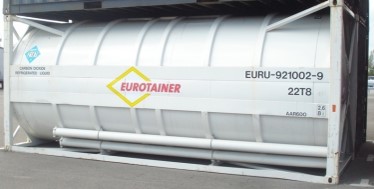 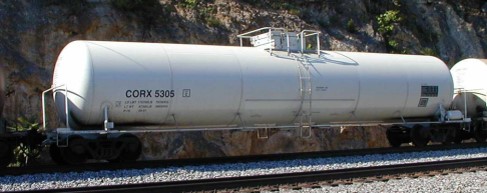 103
Military Markings
104
Activity 3.3Recognizing Placards and Markings
Using the ERG, view the following slides and identify:
Placard
Class
Material
ERG page number
Other useful information
105
Activity 3.3: Example 1
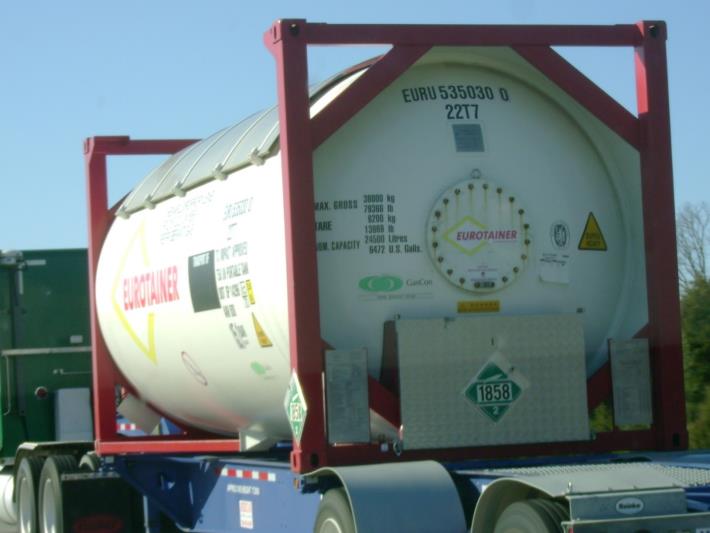 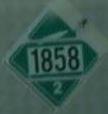 106
Activity 3.3: Example 2
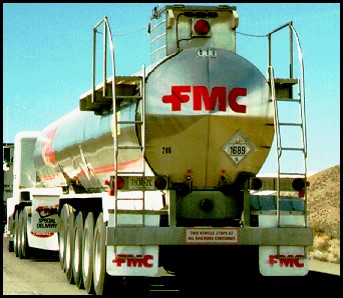 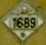 107
Activity 3.3: Example 3
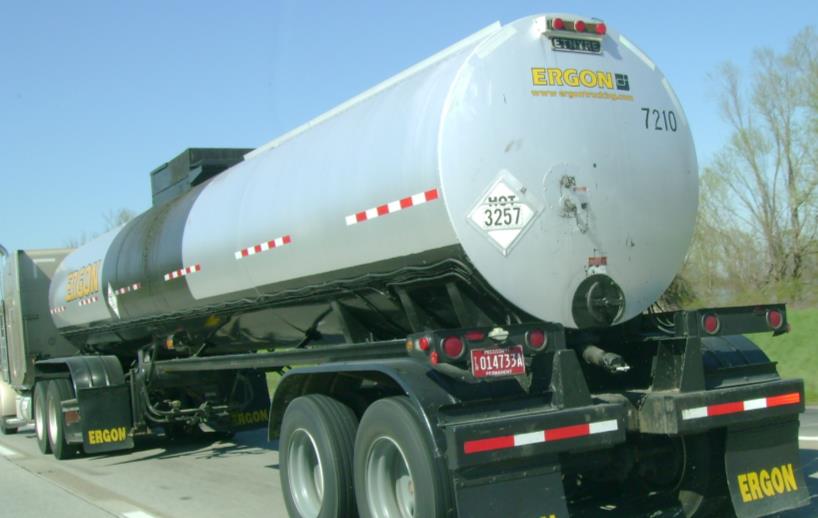 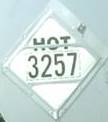 108
Activity 3.3: Example 4
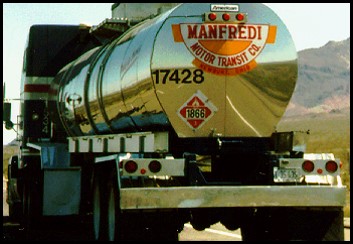 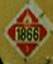 109
Activity 3.3: Example 5
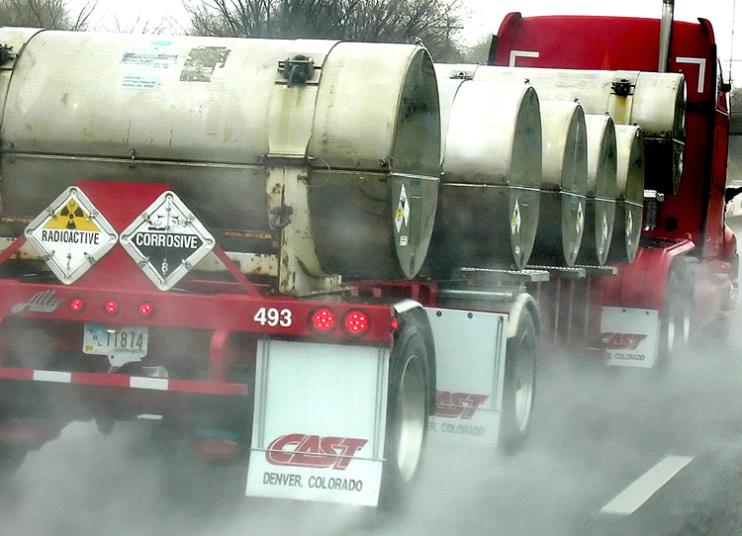 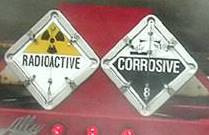 110
Activity 3.3: Example 6
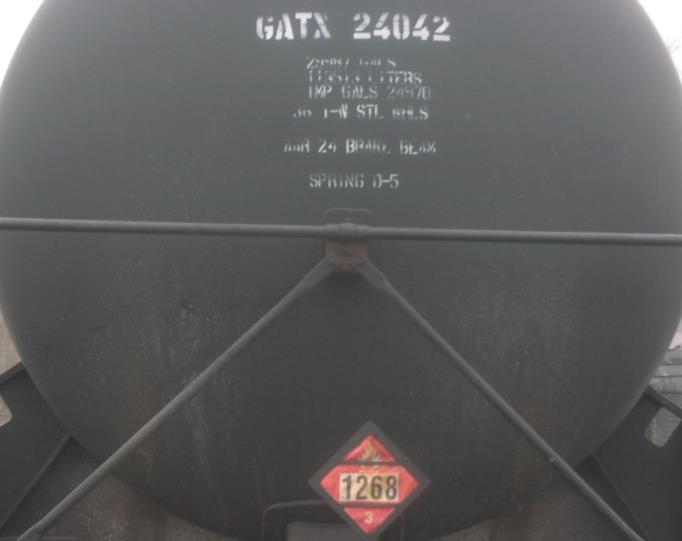 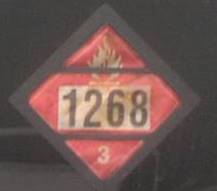 111
Clue 5: Written Resources
Manifest/Shipping Papers
Material Safety Data Sheets (MSDS)
Safety Data Sheets (SDS) – GHS
NIOSH
112
Clue 5:  Written Resources
DOT Required Description
Proper shipping name
Hazard class or division
ID number
Packing group
Quantity
113
Shipping Papers
Each mode of transportation has a specific name and location for its manifest/shipping papers
Person in charge of vessel/vehicle must maintain these papers
Shipping paper details
No abbreviations (unless DOT approved)
Emergency response phone number
Quantity of material
Number of containers
114
Types of Shipping Papers
Highway
Name: Bill of Lading
Location: Cab or driver

Railway
Name: Consist or Waybill
Location: Crew or engine

Waste
Name: Hazardous Waste Manifest
Location: Person in charge of vessel/vehicle
Water
Name: Dangerous Cargo Manifest
Location: Ship Captain, wheelhouse, or special container in barges

Air
Name: Air Bill
Location: Pilot or cockpit
115
Safety Data Sheets
Material Safety Data Sheet (MSDS)
Format not regulated by 29 CFR 1910.1200
Style and content vary

Safety Data Sheet (SDS)
Global Harmonization System (GHS)
Format is regulated
116
16-Section Safety Data Sheet
Identification of the substanceor mixture and of the supplier
Hazards identification
Composition/information on ingredients Substance/Mixture
First aid measures 
Firefighting measures
Accidental release measures
Handling and storage
Exposure controls/personal protection
Physical and chemical properties
Stability and reactivity
Toxicological 
Ecological information(non mandatory)
Disposal considerations(non mandatory)
Transport information(non mandatory)
Regulatory information(non mandatory)
Other information including information on preparation and revision of the SDS
117
Locating Safety Data Sheets
Required at fixed facilities
Might be with shipping papers
Shipper/Manufacturer
CHEMTREC
LEPC
On-line or paper collections
118
Clue 6: Senses
Vision
Colored clouds or fumes
Containers that are dented, punctured, or on their side
Hearing
Sirens/alarms
Chemical reactions occurring in containers (bubbles, popping, etc.)
Smell
Scent can be the first sign of a chemical leak/spill
119
Summary
Occupancy/Location
Container/Vehicle Shapes
Placards, Labels, and Markings
Non-Transportation Markings and Colors
Written resources, Safety Data Sheets
Senses
120